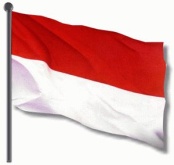 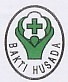 NONCOMMUNICABLE DISEASESCONTROL PROGRAM IN INDONESIA
FATUM BASALAMA, MD, MPH
HEAD OF SUB DIRECTORATE CANCER DISEASE CONTROL 
NCD


MINISTRY OF HEALTH, THE REPUBLIC OF INDONESIA
DIRECTORATE GENERAL DISEASE CONTROL AND ENVIRONMENTAL HEALTH
Indonesia
Consists of >17,500 islands.
Extending 5,120 Km from east to west, 1,760 Km from north    to south. 
Indonesia’s  territory (land and sea): 5 million Km2
Total land area: ±1,9 million Km2
Divided into 33 provinces, and 480 districts 
District divided  into sub-districts  
Sub-district divided into village/kelurahan and sub-village.
 Population (2010): 237.6 million.
No. of Health Center (2009): 8,737
No.of Hospital (2008): 1,378
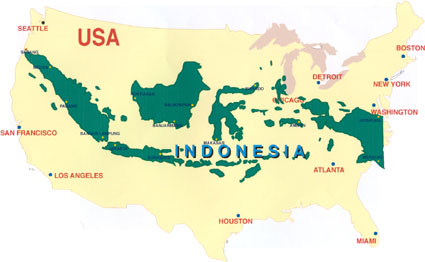 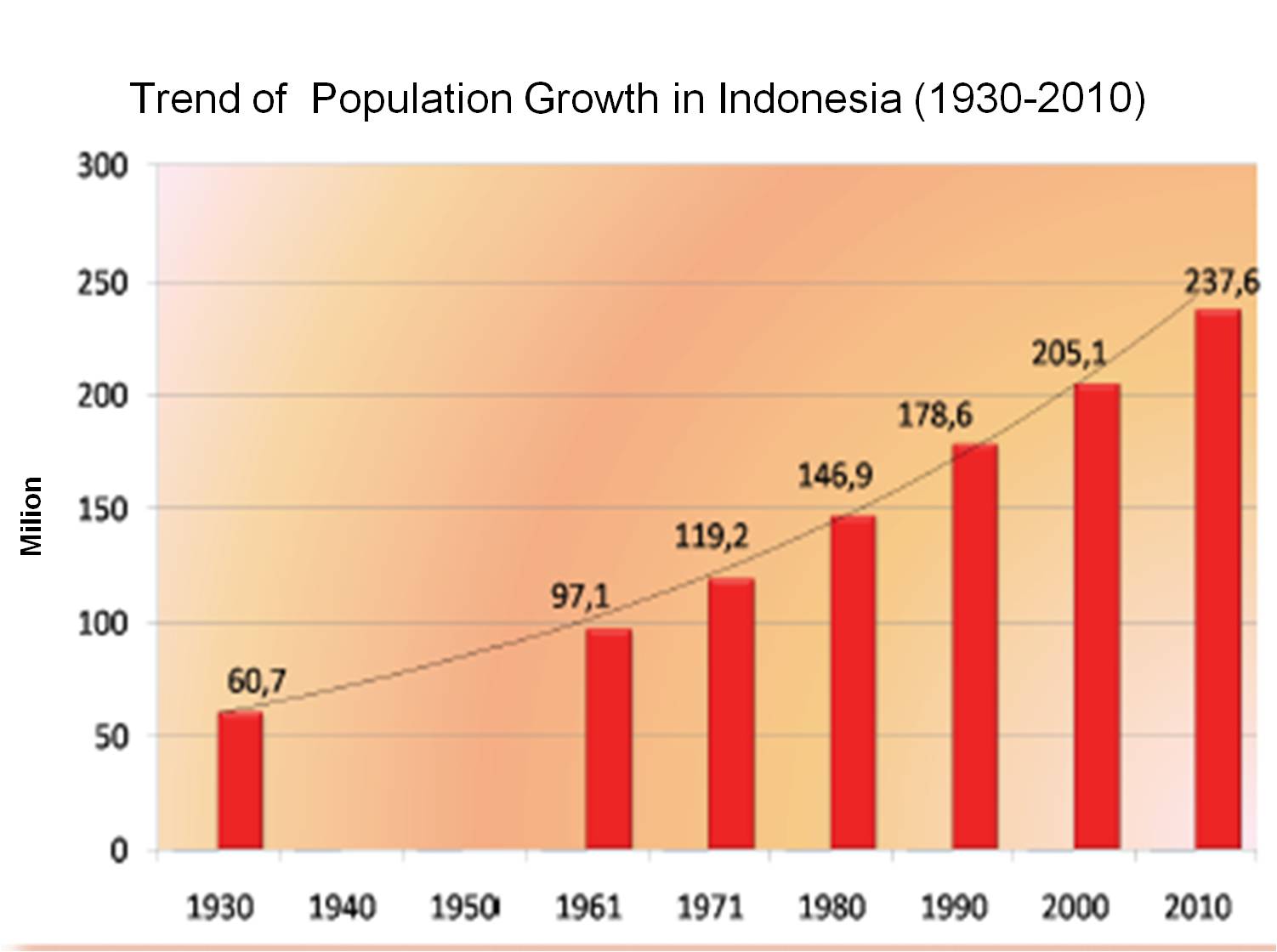 Trend of Population Growth in Indonesia (1930-2010)
4
[Speaker Notes: Ladies and Gentlemen,

This graph shows another challenge in public health service, namely the population. The population of Indonesia  keeps increasing from time to time. The census in 1930 showed  that the population of Indonesia was 60,7 million . In 1961, it was  97,1 million and  in 1971 it was  119,2  million. The number become larger and larger, and in 2010 it  is  237,6 million.]
Population Density in Indonesia 2010
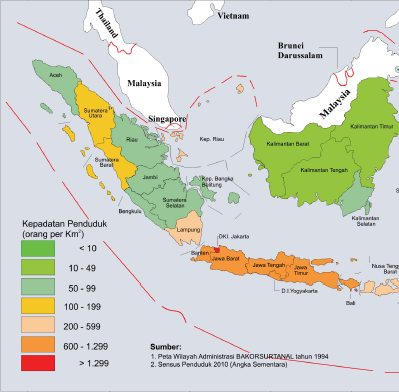 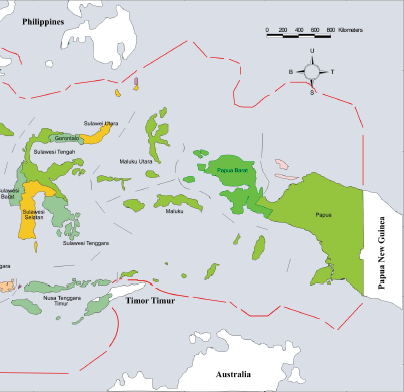 [Speaker Notes: This map  shows the population density Indonesia. It can be seen - that there is an uneven distribution  of population of the country. Population  is concentrated in certain parts of the country – mainly the island of Java. Around 60% of the population of Indonesia live in Java. This is also another challenge in delivering public health service.]
Distribution of Causes of Death, All Ages, Indonesia, 1995, 2001, 2007
HHS=Household Health Survey
BHR=Basic Health Research
Diseases control in Indonesia
Up to 2005 the name of the Directorate General which implementing disease control in Indonesia is the Directorate General of  Communicable Disease Control and Environmental Health

Since 2006 the name changed to the Directorate General of Disease Control and Environmental Health

Directorate of Non-Communicable Diseases (NCD) Control started since 2006
MOH of RI Organization Structure
Ministry of Health
Secretary General
DG of Medical Services
DG of Farmacies& med-supp
Inspectorate General
DG of     Public Health
DG of Disease Control & EH
Secretary of DG of DC & EH
Directorate of SESPIM
Directorate of DCDC
Directorate VBDC
Directorate of EH
Directorate of NCDC
Subdit Cardiovascular Disease
Subdit    Cancer
Subdit. DM & Other Metabolik Disease
Subdit.  Chronic & degeneratif
Subdit. Violence & Injury & Disability
Program under Non-Communicable Disease Control Directorate
Cardiovascular Disease (CVD) Control Program 
Chronic Disease and Other Degenerative Control Program 
Diabetes  and Metabolic Disease Control Program 
Cancer Control Program 
Accidents and Violence Control Program
Pattern of Causes of Death, All Ages                            in Indonesia, 2007
Source: BHR, 2007
NCD: 59,5%; CD: 28,1%
[Speaker Notes: Ladies and Gentlemen, 

This data shows the importance of Non Communicable Diseases as the cause of death in Indonesia. According to Basic Health Research of 2007, for causes of death due to  Non Communicable Diseases, stroke is the leading cause of death in all ages (15.4%), followed hypertension (6.8%), injury (6.5%), diabetes mellitus (5.7%), neoplasm/cancer (5.7%), lower tract respiratory diseases (5.1 %), and heart disease (4.6%).]
Prevalence of NCDs Cases
Source: BHR, 2007
*>10 year old; #>15 year old; ** ≥15 year old (BHR, 2010)
Risk Factors
Source: BHR, 2007
*>10 year old; #>15 year old; ** ≥15 year old (BHR, 2010)
80% of smokers live in the developing countries
Tobacco as a cause 5.4 million deaths in the world(1 death every 6.5 seconds)
Indonesia → 300,000 deaths each year due to tobacco










Global Youth Tobacco Survey in Indonesia, 2007
    20,3 % junior high school student smokes
Proportion of start smoking by age groupsINDONESIA-SUSENAS 1995, 2001, 2004BHR 2007, 2010
Teenage Trend smoking prevalence
The prevalence of teenage smokers according to age group 15-19 years,  by sex, Indonesia, 1995, 2001, 2004, 2007
Male
Female
Source: Susenas  (1995, 2001, 2004) dan BHR 2007
Monthly Expenditure by Households,                Indonesia, 2007
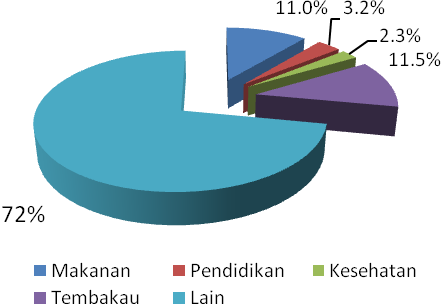 Health
Food
Education
Tobacco
Other expenses
Study on Medical Expenditures and Burden of Major Tobacco Attributed Diseases                                     in Indonesia, 2008(1)
The study has been conducted in 5 (five) Public General Hospitals in Java and Bali. 

Financial data of hospitalized patients with  major diseases related to tobacco have been collected. 

Patients or their immediate family members have been interviewed on medical expenditures they have spent for out-patient care related to the diseases, that include among others: Coronary Heart Disease, Stroke, Lung Cancer and other Cancers, and Chronic Obstructive Pulmonary Disease (COPD)
Source: Soewarta Kosen, National Institute of Health Research Development,        MoH, Indonesia, 2009
Study on Medical Expenditures and Burden of Major Tobacco Attributed Diseases in Indonesia, 2008(2)
The results show that for Indonesia in 2008 (a):

The average budget spent by individual smoker to purchase tobacco in 1 month was  Rp. 216,000,-  (~ 21.6 USD*); and the total budget spent by the Indonesian smokers in a month: 12.77 Trillion Rupiahs (~ 1.277 billion USD) and in one year: 153.25 Trillion Rupiahs (~ 15.325 billion USD).

The total health expenditures spent by the Indonesian people (14,904,226 cases) for diseases attributed to Tobacco amounted to  15.4 Trillion Rupiahs (~ 1.54 billion USD) for In Patient Services and 3.1 Trillion Rupiahs (~ 0.31 billion USD) for Out Patient Services.

In 2008, there were 602,350 deaths (311,572 males and 293,788 females) due to diseases attributed to tobacco or almost  one third of the estimated total deaths in the same year.
*Rp. 10,000  ~ 1 USD
Study on Medical Expenditures and Burden of Major Tobacco Attributed Diseases                   in Indonesia, 2008(3)
The results show that for Indonesia in 2008 (b):

There were DALYs Loss of 13,066,230 (7,575,220 for males and 5,490,990 for females) or  25.5 % of  Total Disability Adjusted Life Years Loss in the same year (51.250,04 DALYs Loss).

By applying the GDP per Capita in 2008 of US $ 1,420.00.; at the macro level, the DALYs Loss  caused  economic loss of  18.5 billion US Dollars.
Study on Medical Expenditures and Burden of Major Tobacco Attributed Diseases                   in Indonesia, 2008(4)
The economic loss in 2008 due to premature mortality, morbidity and disability is estimated at least in the amount of  166.5 Trillion Rupiahs (~ 16.65 billion USD)  plus the cost of purchasing tobacco: 153.25 Trillion Rupiahs (~ 15.325 billion USD) plus the Medical Expenditures in the amount of  15.4 Trillion Rupiahs (~ 1.54 billion USD) for in-patient services and 3.1 Trillion Rupiahs for out-patient services), that is 338.75 Trillion Rupiahs (~ 33.875 billion USD) 

That was much larger than the tobacco revenue obtained by the Government at the same year that was only 45 Trillion Rupiahs (~ 4.5 billion USD).
Strategic Program
Strengthening the legal aspect of prevention and   
    non communicable disease control.
  Increasing the epidemiological surveillance and the early  
   detection  (screening) of NCD risk factors. 
  Increasing the information, education and communication,
   (IEC), partnership and active roles of the community of 
   prevention and  NCD control.
  Increasing the quality of non communicable disease 
    management.
  Increasing the prevention and control of noncommunicable 
   disease program replication.
Noncommunicable Diseases Control Program 
in Indonesia (1)
Policy
1. Increase the advocacy and socialization of    
    prevention and control of NCD

2. Strengthen the epidemiological surveillance 
    on risk factors and cases of NCD

3. Develop and strengthen information system on 
    prevention and control of  NCD  

4. Develop and strengthen the early detection  
    (screening) activities of  NCD risk factor.
Noncommunicable Diseases Control Program 
in Indonesia (2)
Policy
5.  Increase and strengthen the management, equalization 
     and the quality of screening’s equipment for NCD risk factors. 

6.  Increase the community’s access to service of NCD 
     risk factors early detection.  

7.  Increase the role of central government, local government and 
     community in doing the IEC related to risk factor’s non 
     communicable disease.

8.  Increase the case management of NCD based on standard.

9.  Develop and strengthen the community based of  prevention and 
     control of NCD activities.
Noncommunicable Diseases Control Program 
in Indonesia (3)
Policy
10. Develop and strengthen networking of prevention and 
      control of NCD nationally and internationally.

11. Develop and increase the pilot project replication of 
      prevention and control of NCD from one or more 
      provinces and districts/cities to other provinces and 
      districts/cities.

12. Increase the monitoring of prevention and control 
      NCD activities.

13. Develop and strengthen the budgeting system for 
      prevention and control of NCD.
Cardiovascular Disease (CVD) Control Program
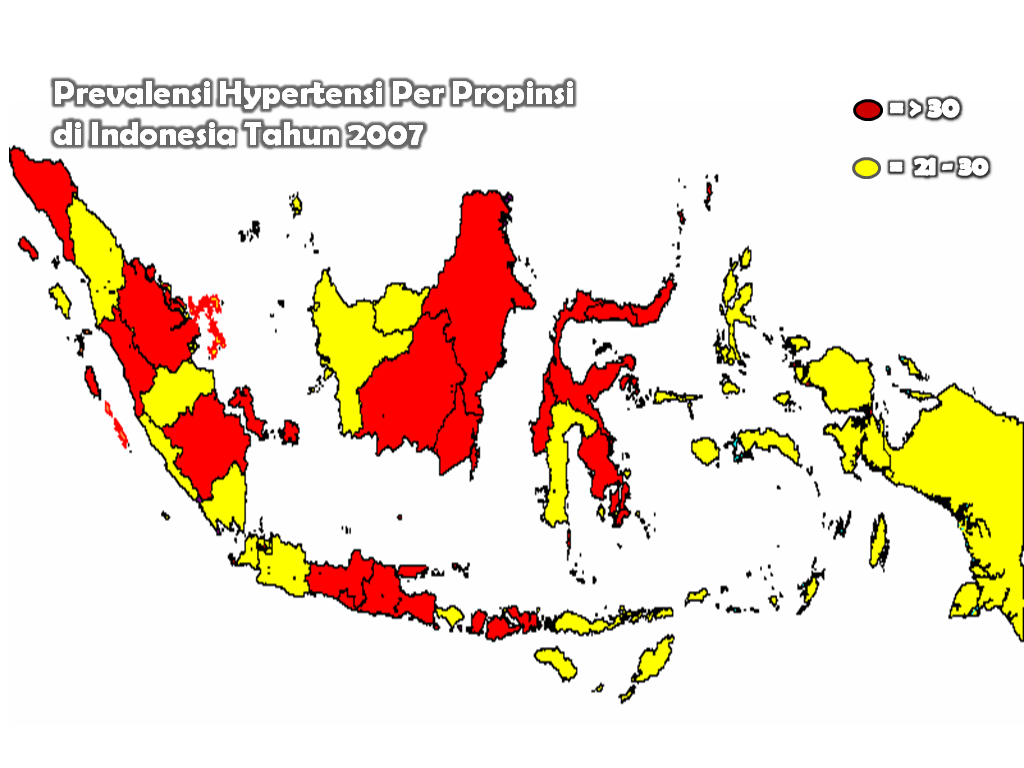 Map. Prevalence of hypertension in Indonesia
National:
Hypertension: 31,7%
Stroke: 0. 83%
Heart disease: 7,2%
Strengthening (2011)
- Salty and Fatty foods Regulation  
- CVD Control Program in Pilgrims on Hajj 
- NGO, Universities & CSR Roles
- Hypertension in Pregnant  
- Basic Life Support
Cardiovascular Disease (CVD)
Hypertension
 Prevalence of hypertension in 18-24 age group was reported 12.2%
 Prevalence in female (31.9%) was higher than in male (31.3%) 
 Prevalence in rural (32.2%) was higher than in urban (30.8%) 
 The highest prevalence was in quintile 5 (33.0%).         

Stroke
 Prevalence in 18-24 age group was recorded 1.7%
 There were no different in female and in male (8.3%, respectively) 
 Prevalence in urban (9.1%) was higher than in rural (7.8%) 
 The highest prevalence was in quintile 5 (9.3%).         

Heart disease
  Prevalence in female (8.1%) was higher than in male (6.2%) 
  Prevalence in rural (7.8%) was higher than in urban (6.1%) 
  The highest prevalence were in quintile 4 and 5 (7.3%, respectively).
Source: BHR, 2007
Chronic Disease and Other Degenerative 
Control Program
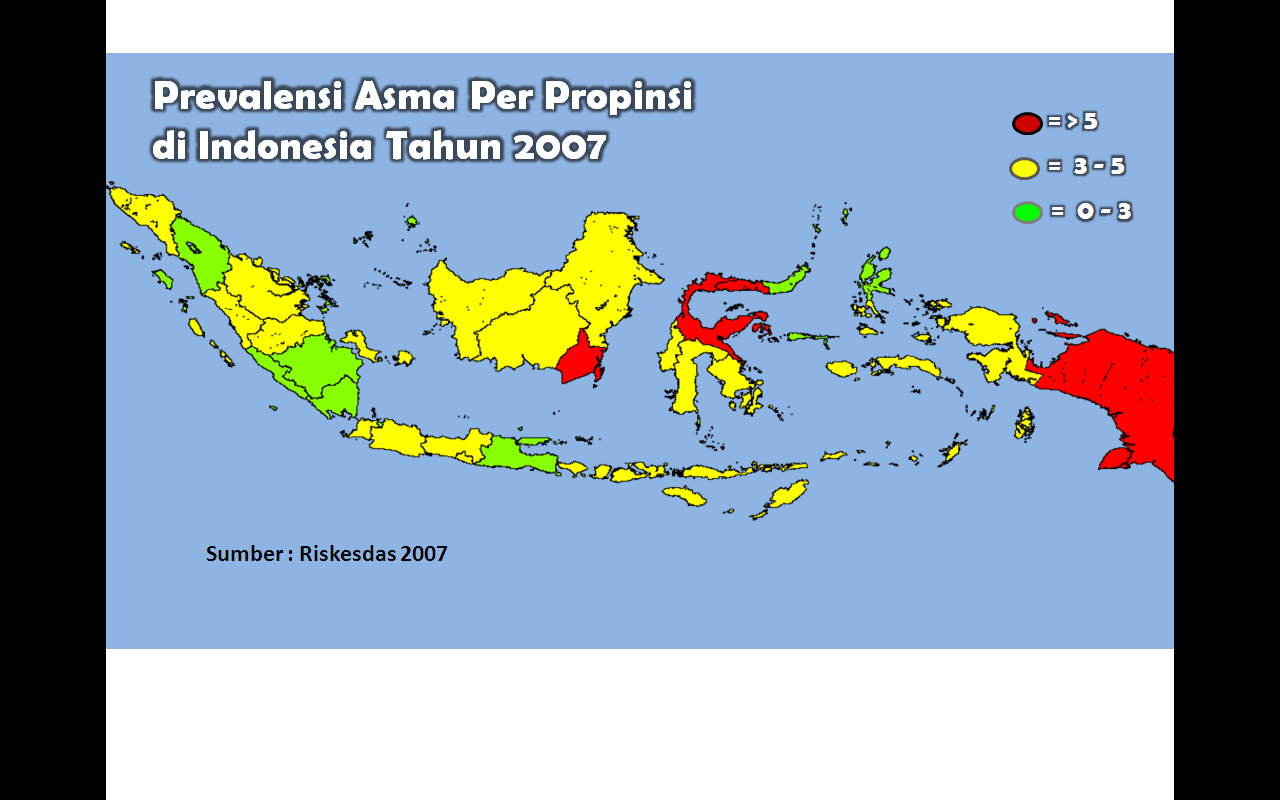 Prevalence of asthma by province, 2007
Strengthen: 
Control Program of: COPD, Asthma, Osteoporosis, Chronic renal disease

Develop Thalasemia, Rheumatoid arthritis

PAL (integrated with TB) 

Replication of Free Smoking Area
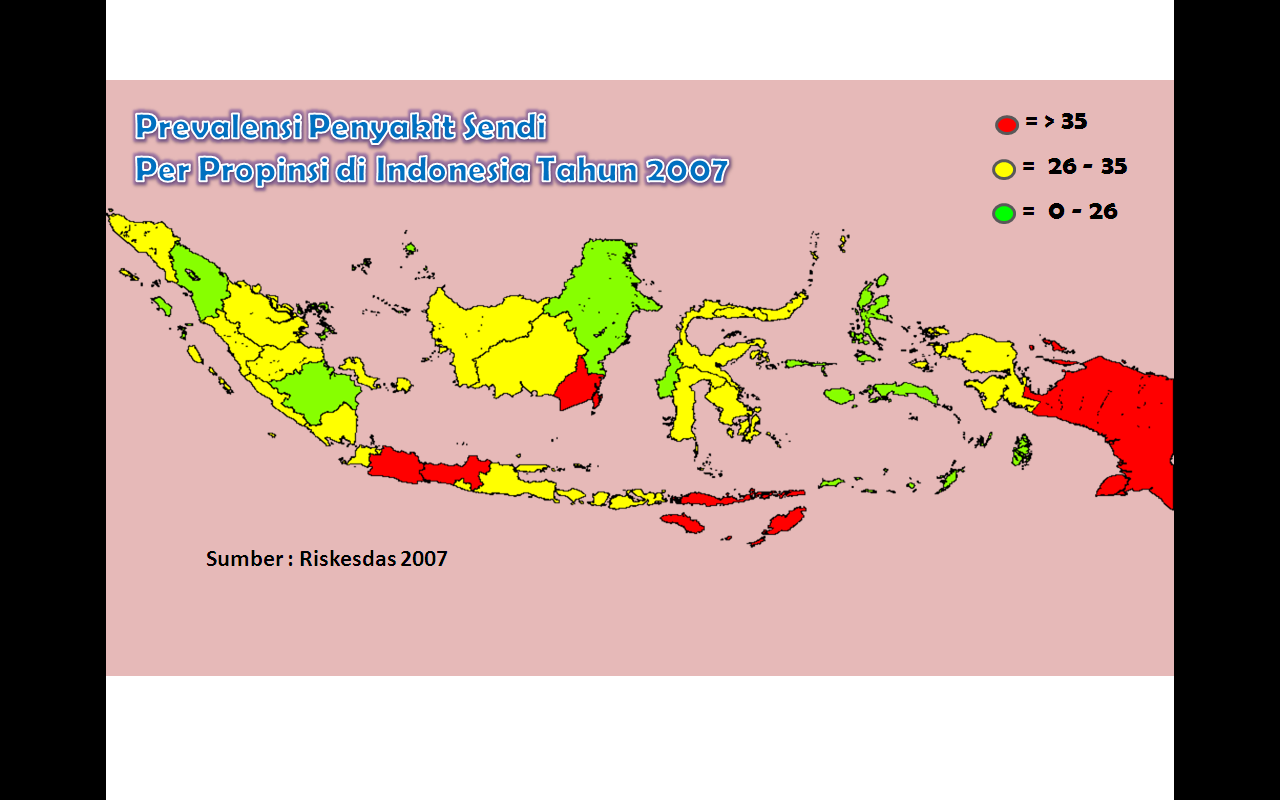 Prevalence of arthritis by province, 2007
Chronic Disease and Other Degenerative
Arthritis
 Prevalence in 18-24 age group was recorded 6.9%
 Prevalence in female (32.2%) was higher than in male (28.2%) 
 Prevalence in rural (33.2%) was higher than in urban (25.8%) 
 The highest prevalence was in quintile 1 (31.5%).         

Asthma
 Prevalence in 15-24 age group was recorded 2.2%
 There was no different in female and in male (3.5%, respectively) 
 Prevalence in rural (3.9%) was higher than in urban (2.8%) 
 The highest prevalence was in quintile 1 (3.9%).
Source: BHR, 2007
Tobacco control
Advocation and socialization to decision makers and  stakeholders including the establishment of the “Mayor Alliance” for tobacco and NCDs prevention and control program; 

Monitoring tobacco consumption, to identify the pattern and change of tobacco consumption 

Regulation such as labeling of cigarette package, and free of smoking areas.
[Speaker Notes: In order to minimize the effect of tobacco to health, a Tobacco Control Program  is conducted in Indonesia and belongs to the Non Communicable Disease Program . The program includes various activities, namely:

 Health Promotion :  promotion of Clean and Healthy Lifestyle.
 Advocation & Socialization :  advocation and socialization to decision makers and  stakeholders.
 Monitoring tobacco consumption : to identify the pattern and change of tobacco consumption.
 Regulation  : labeling of cigarette package, free  of smoking areas, development of Government Regulation on 
   the Control of Addictive Substance,]
Diabetes Mellitus and Metabolic Disease 
Control Program
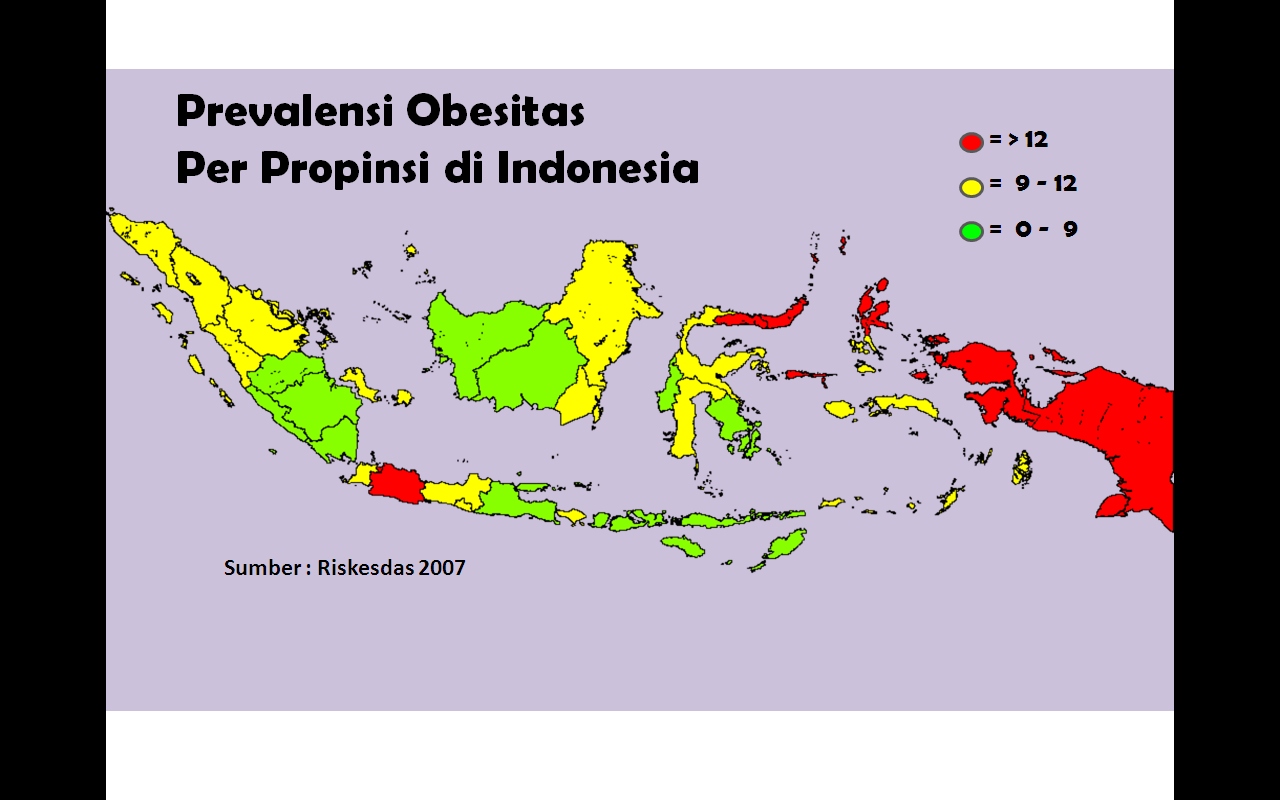 Prevalence of  obesity by province
Strengthening control program of Diabetes Mellitus and Obesity
Strengthening control program of Thyroid disease
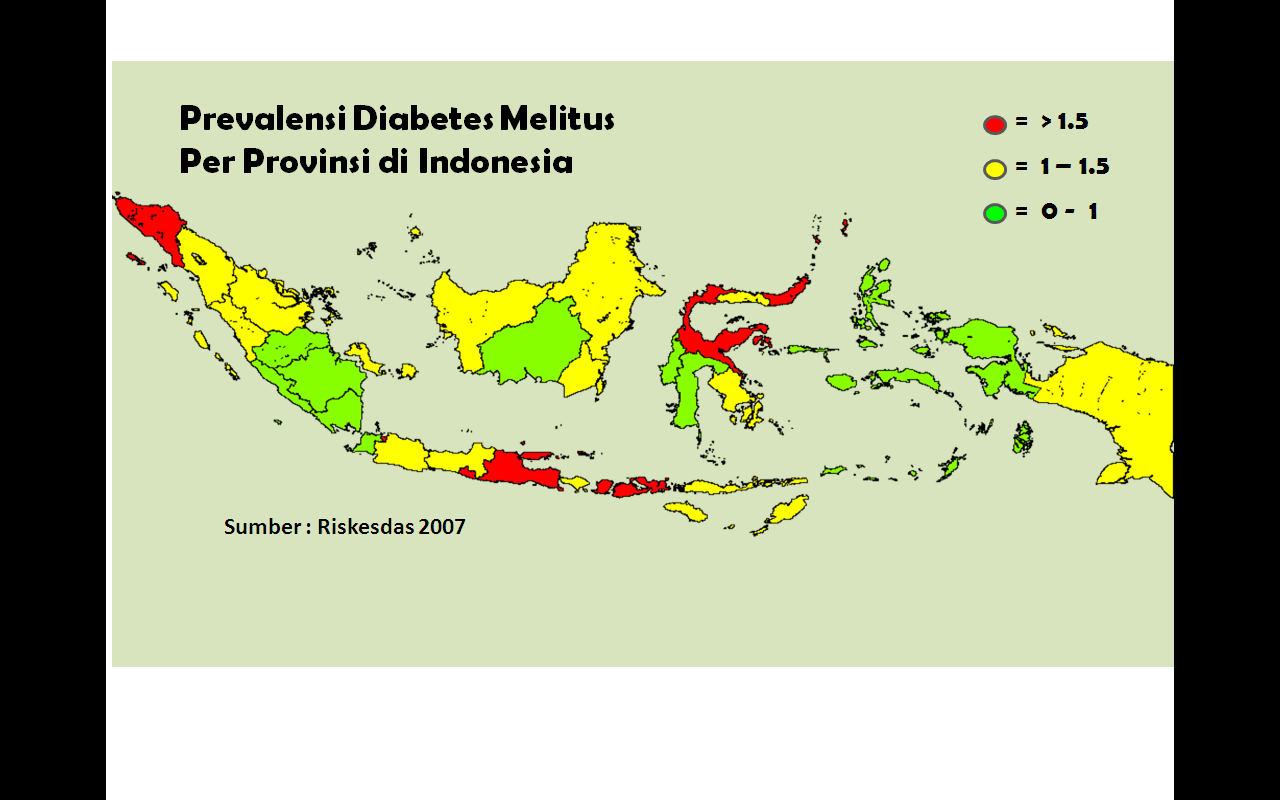 Prevalence of  Diabetes Mellitus by province
Diabetes Mellitus (Urban Area)
Prevalence in 15-24 age group was reported 0.6%

 Prevalence in female (6.4%) was higher than 
   in male (4.9%) 

 The highest prevalence was in quintile 5 (7.1%).
Source: BHR, 2007
Cancer Control Program
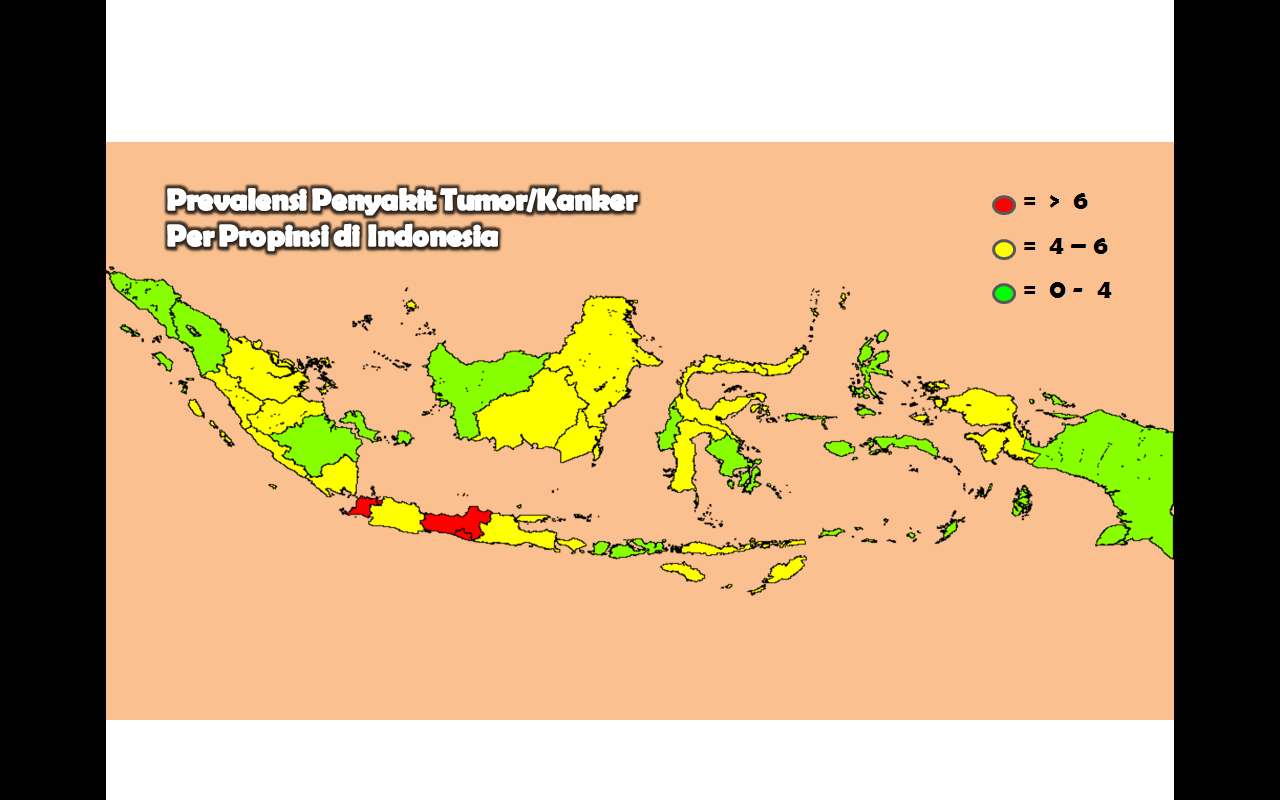 Prevalence of tumor/cancer by province, 2007
Strengthening control program of Cervical cancer, 
   and Breast cancer
Strengthening control program of Lung cancer
Strengthening of Cancer Registry (community based)
Replication of VIA & CBE
Tumor/Cancer
Prevalence in 15-24 age group was recorded 
   2.4%
 
 Prevalence in female (5.7%) was higher than 
   in male (2.9%) 

 Prevalence in urban (5.3%) was higher than 
   in rural (3.7%)

 By quintile the highest prevalence was in 
   quintile 5 (5.9%).
Source: BHR, 2007
Integrated System for Comprehensive                Cancer Control Program
Ref.: PACT: Rev.17.0 2009-01-12
Results of VIA (“IVA”) and CBE Examinations                  in 12 Districts in Indonesia, 2007-2010
- Indonesia faces triple burden	- Communicable disease still prevalence	- NCD are increasing	- Emerging & Re-emerging diseases- Government of Indonesia take NCD as an    Important Public  Health Problem- NCD Program in Indonesia consists of :	- Advocacy	- Community awareness	- Capacity building	- Surveilance & data collection	- Screening	- Disease management & control	- Strengthen the regulation
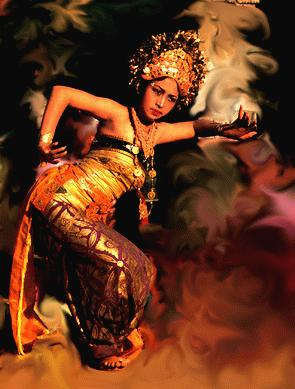 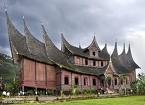 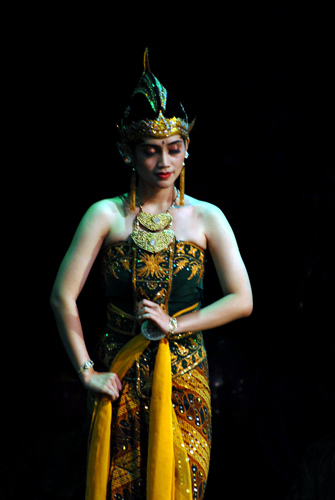 TERIMA KASIH
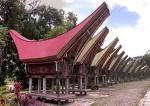 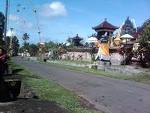 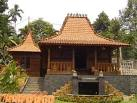 THANK YOU